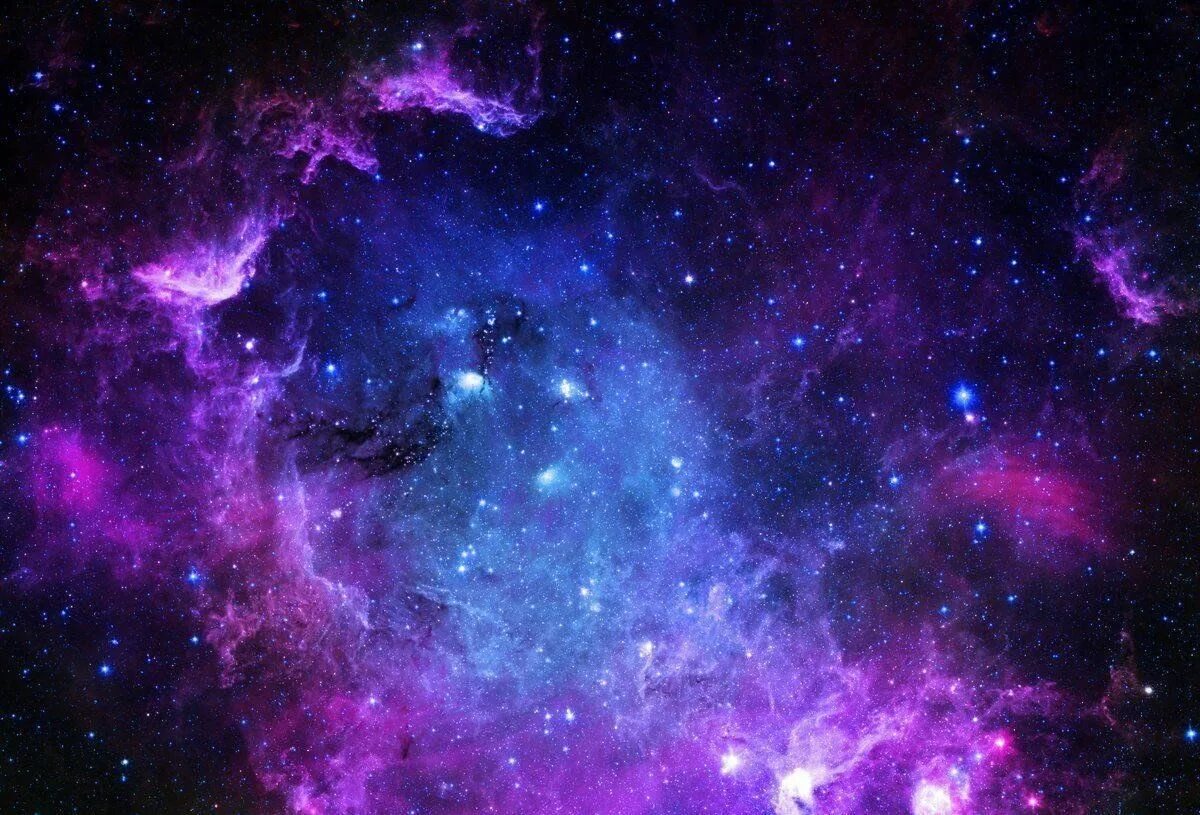 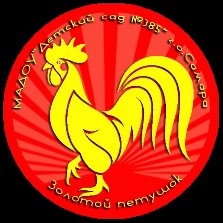 Муниципальное автономное дошкольное образовательное учреждение 
«Детский сад №385» г. о. Самара
Путешествие по космосу
Лексическая тема: Космос
Составила: учитель – логопед
Фомина Екатерина алексеевна
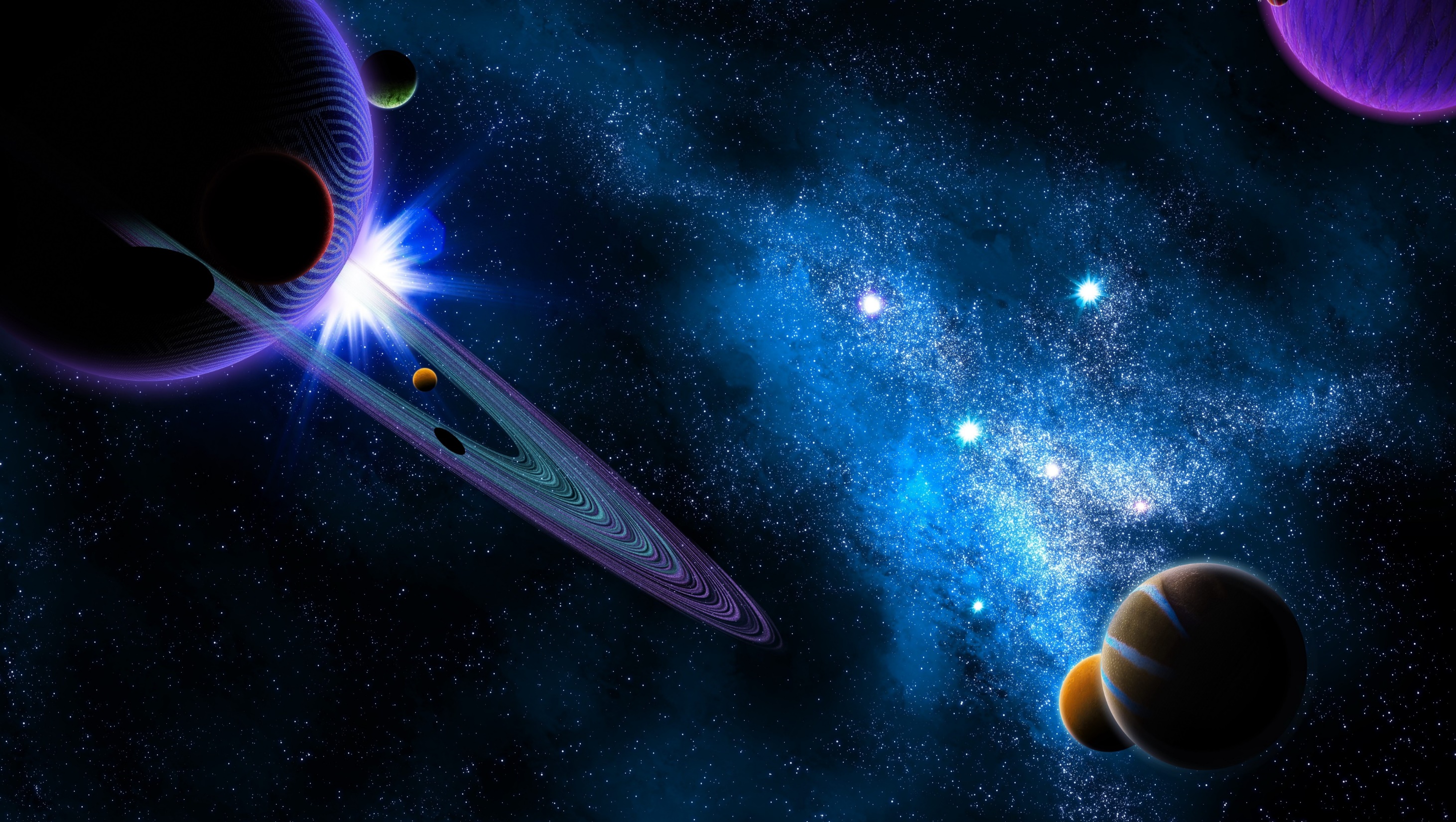 Возрастная категория: дети подготовительной группы ( 6-7 лет) 
Образовательная область: социально-коммуникативное развитие, речевое развитие.
Программное содержание: 
	- Развитие активного и пассивного словаря
	- Формирование грамматического строя речи
	- Развитие фонематического слуха
	- Развитие общей моторики
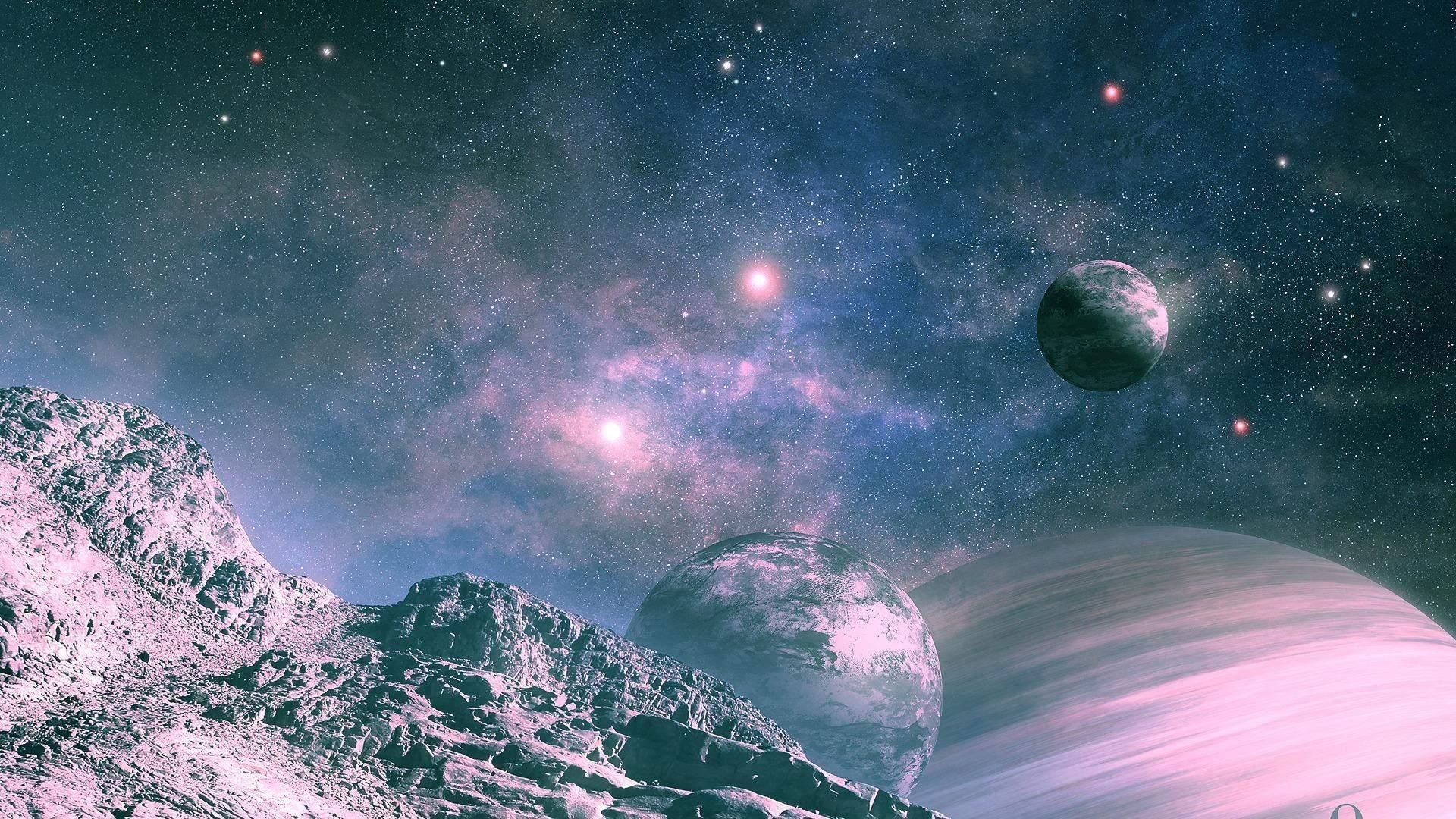 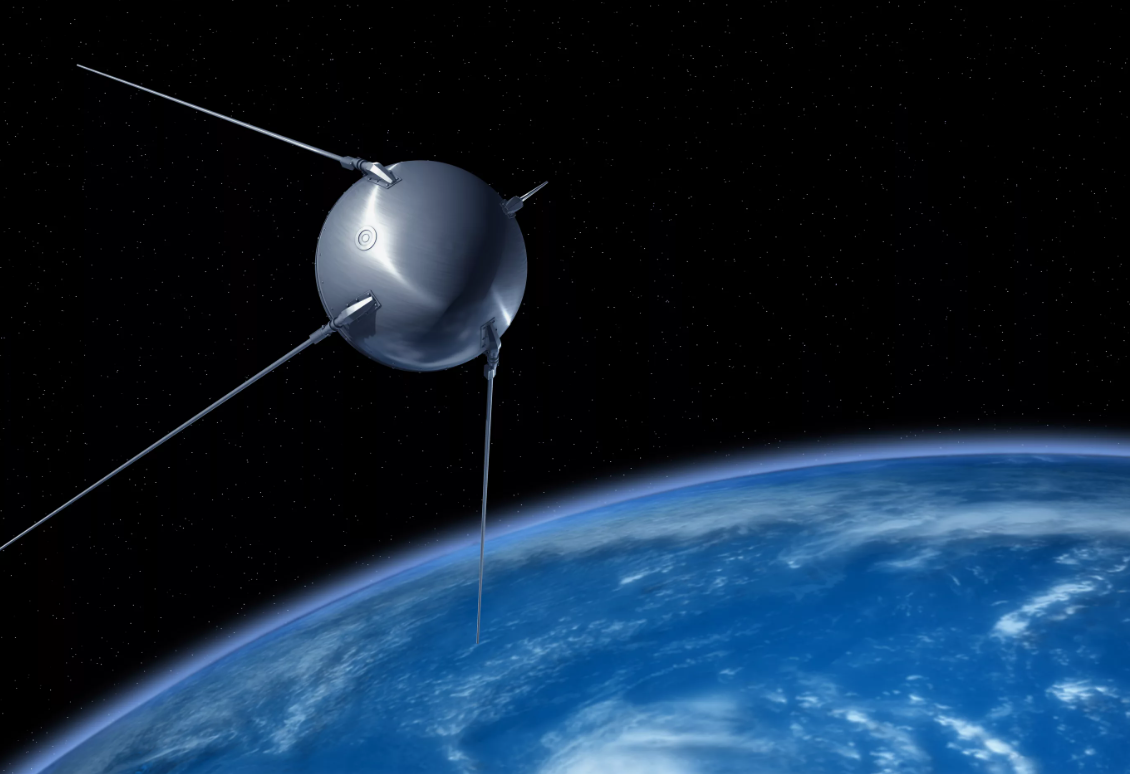 Спутник
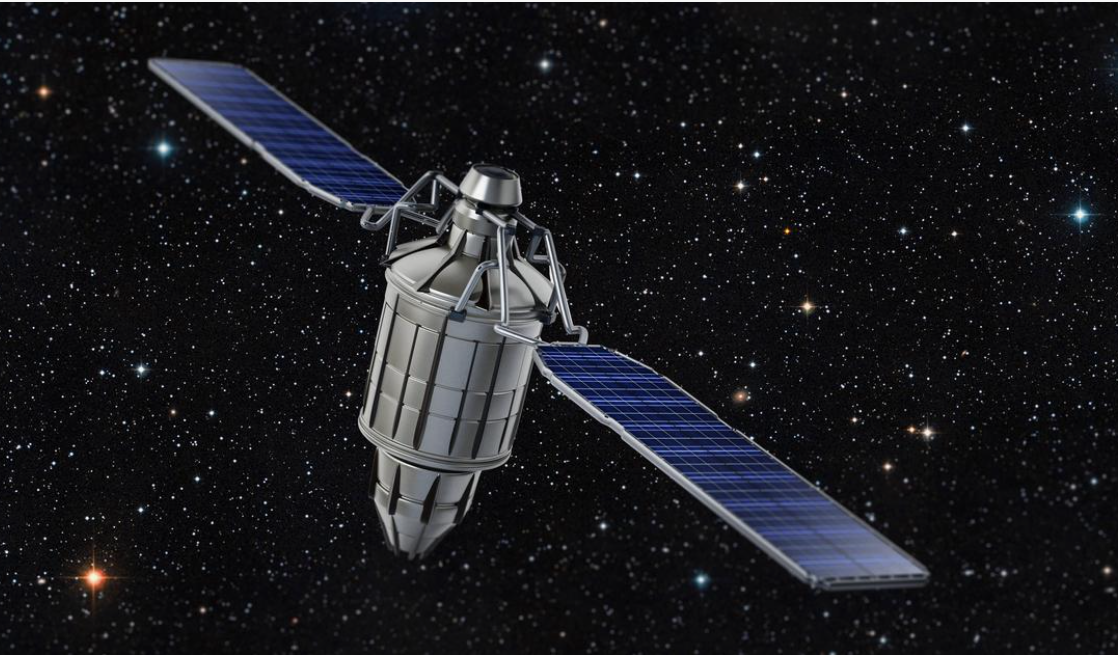 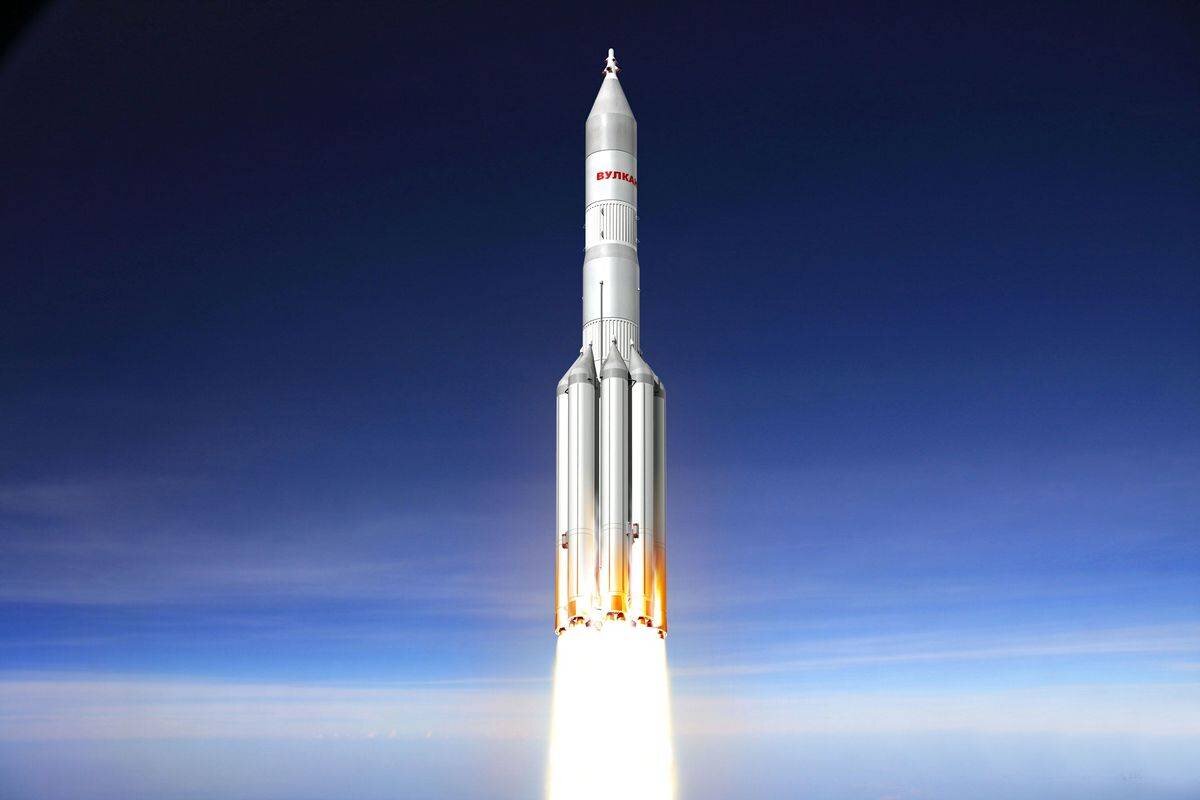 Ракета
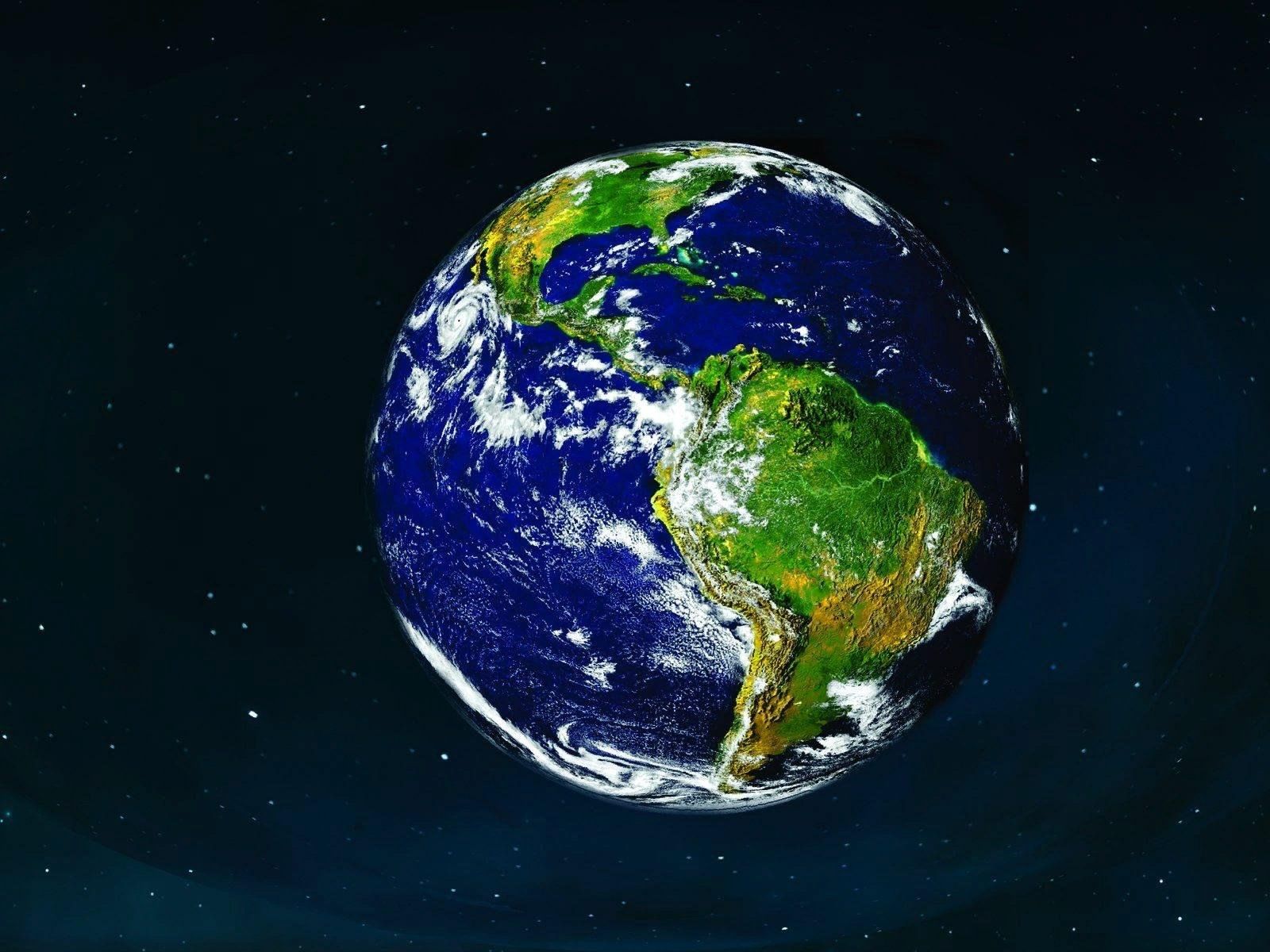 Земля
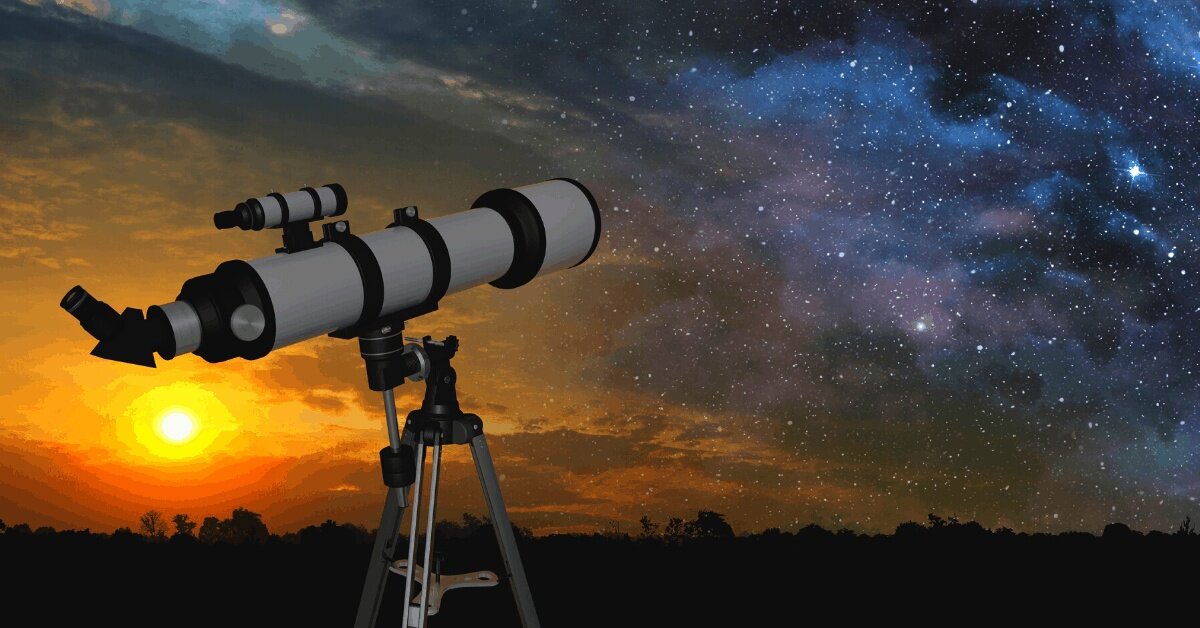 Телескоп
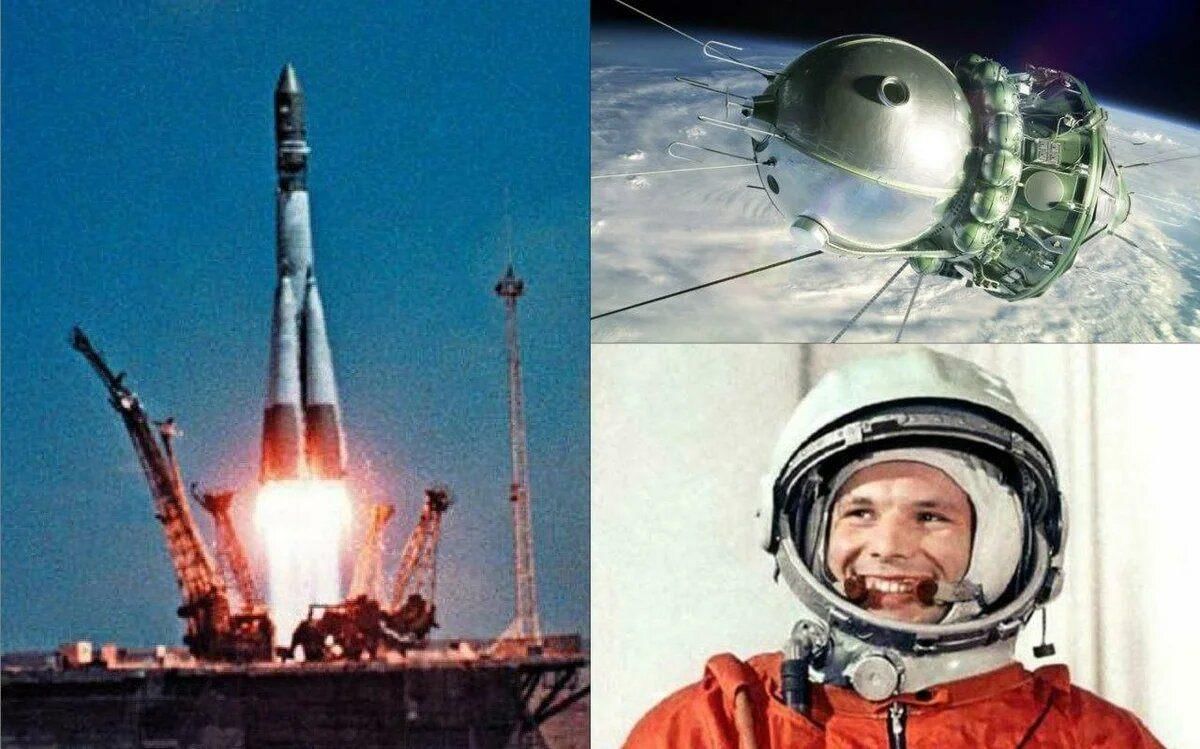 Юрий Гагарин
Звездочет
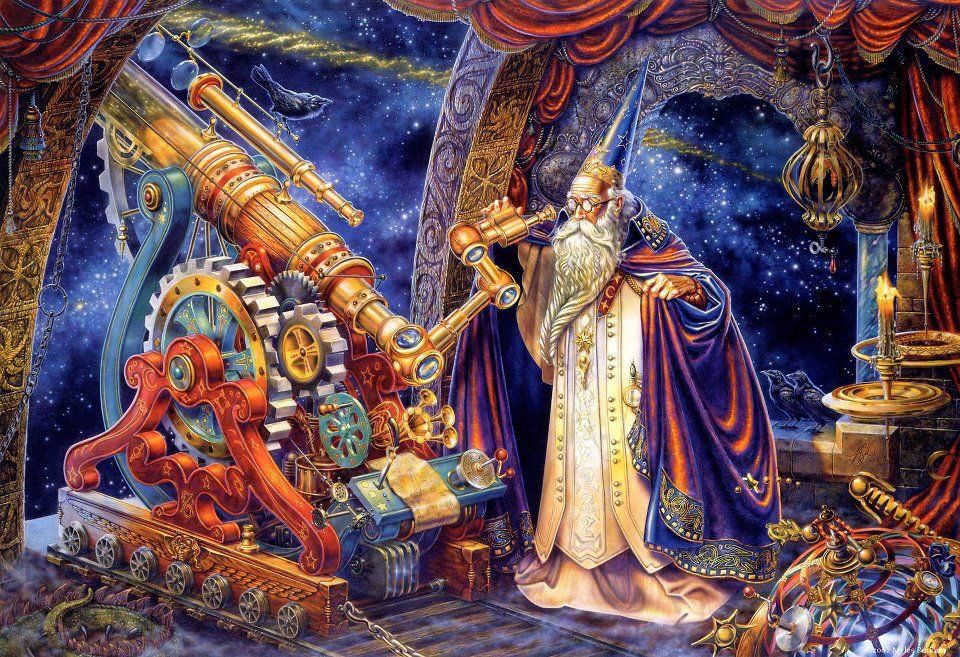 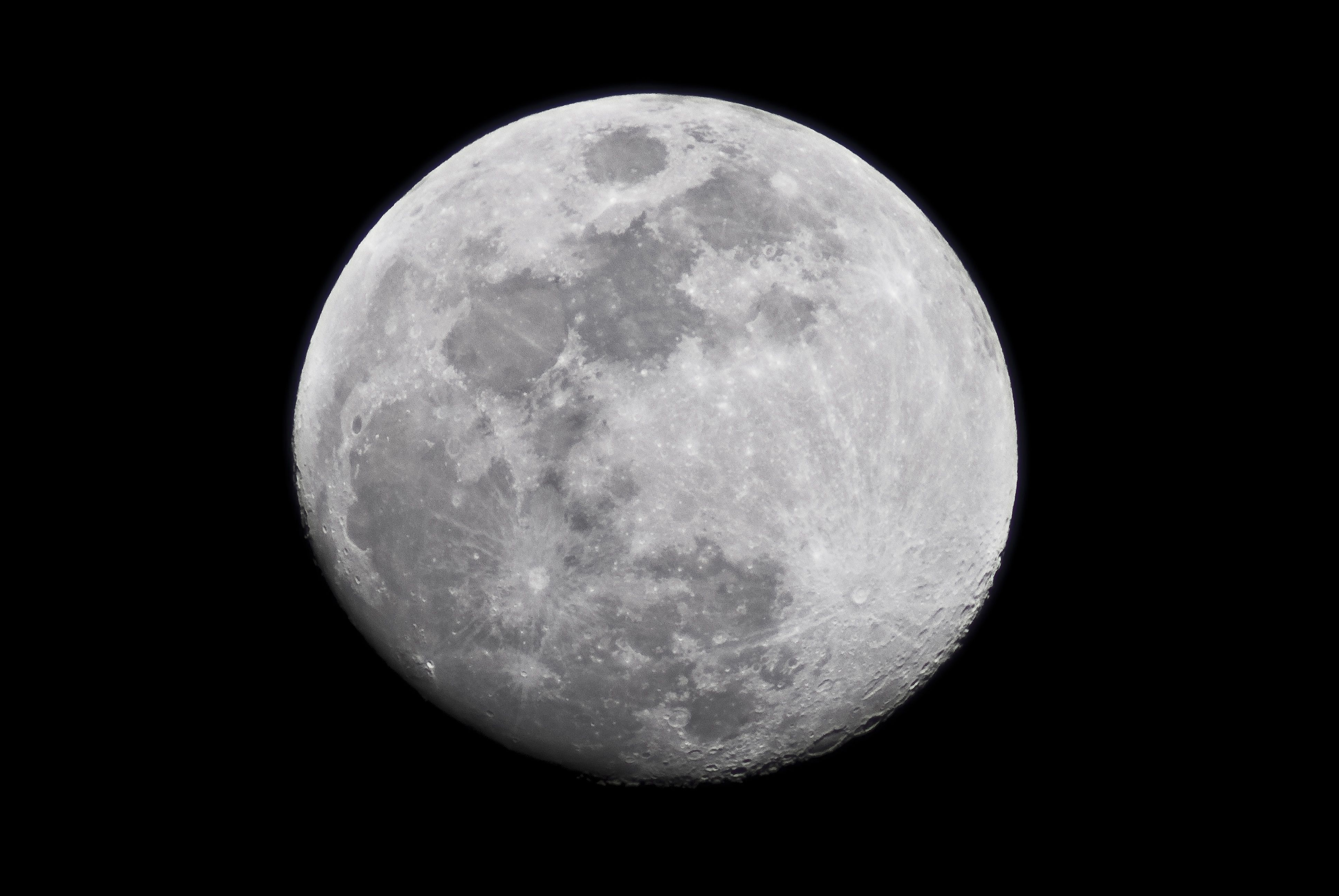 Луна
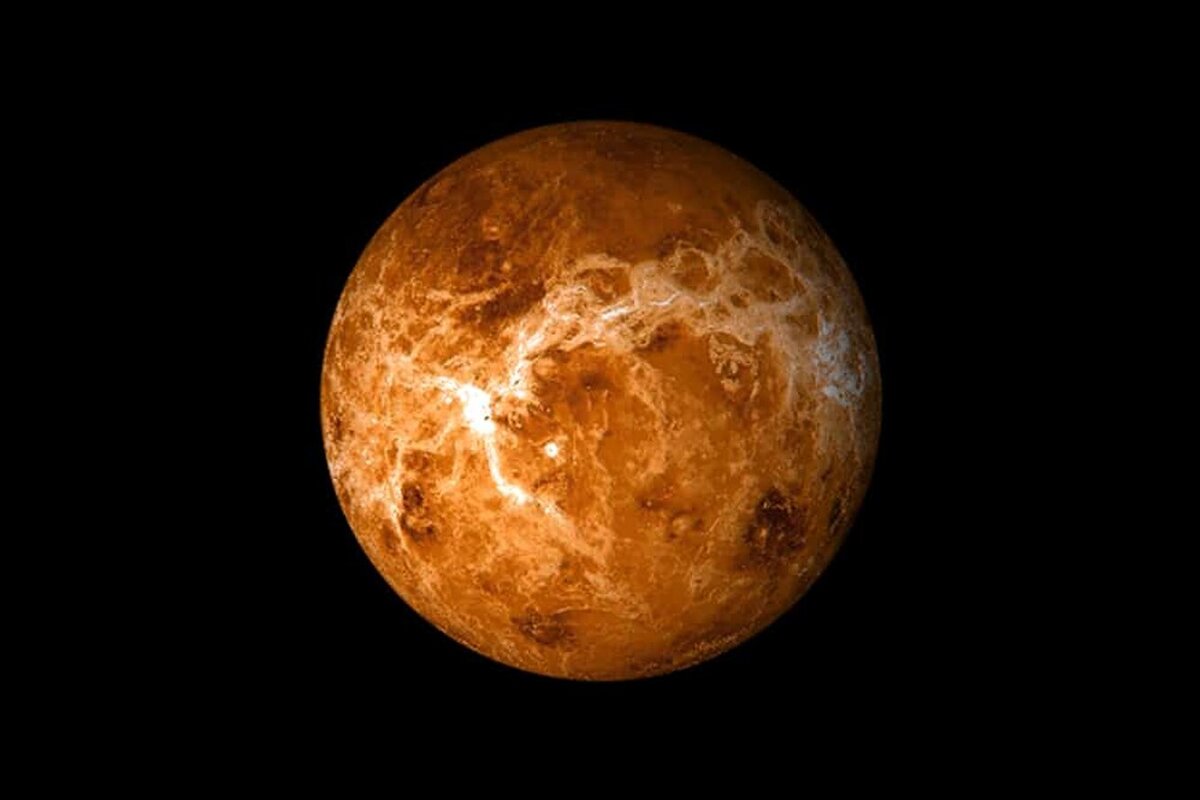 Меркурий
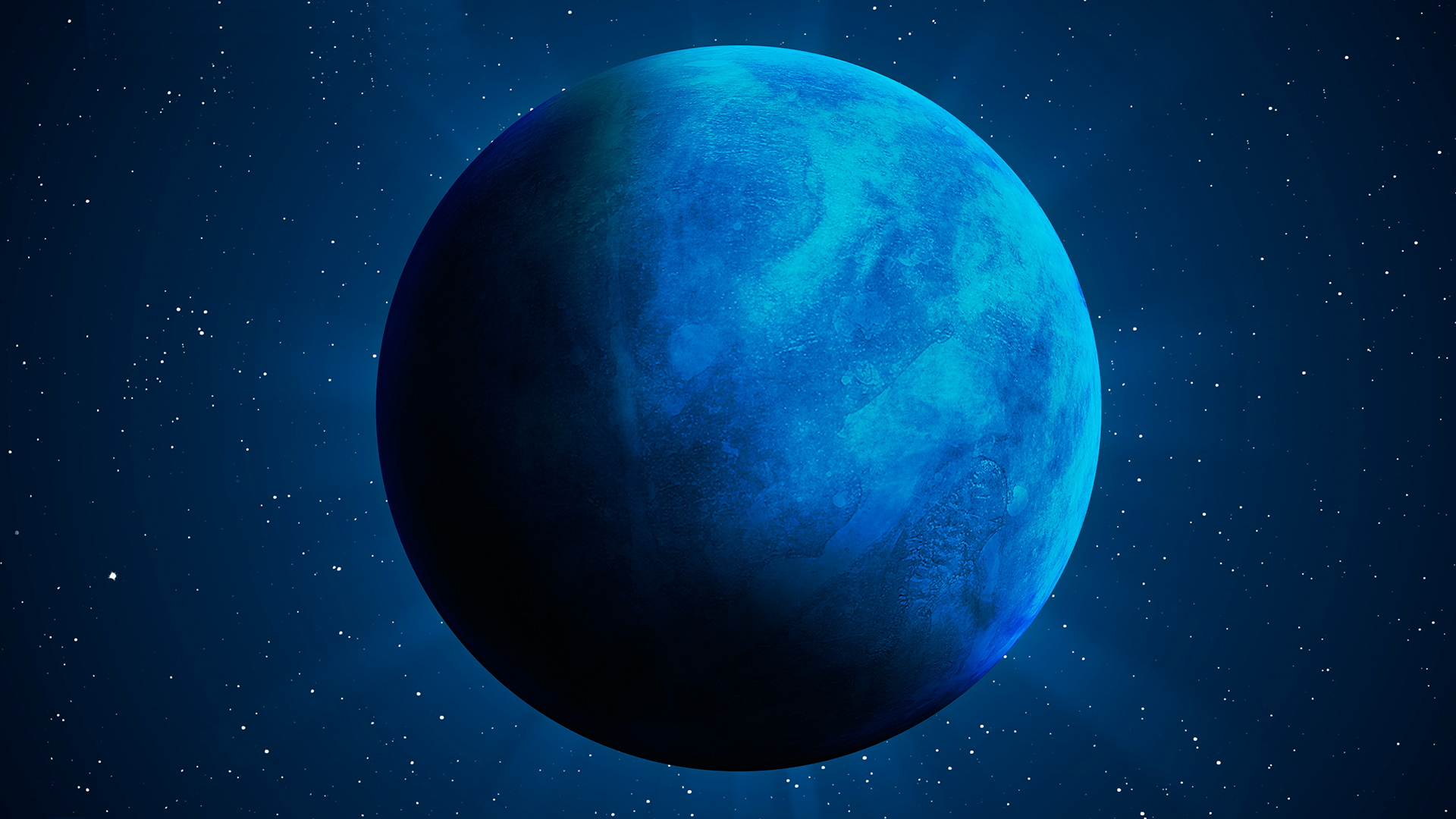 Плутон
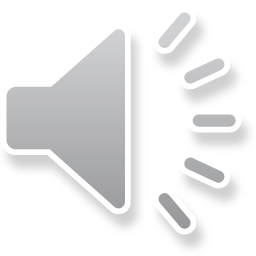 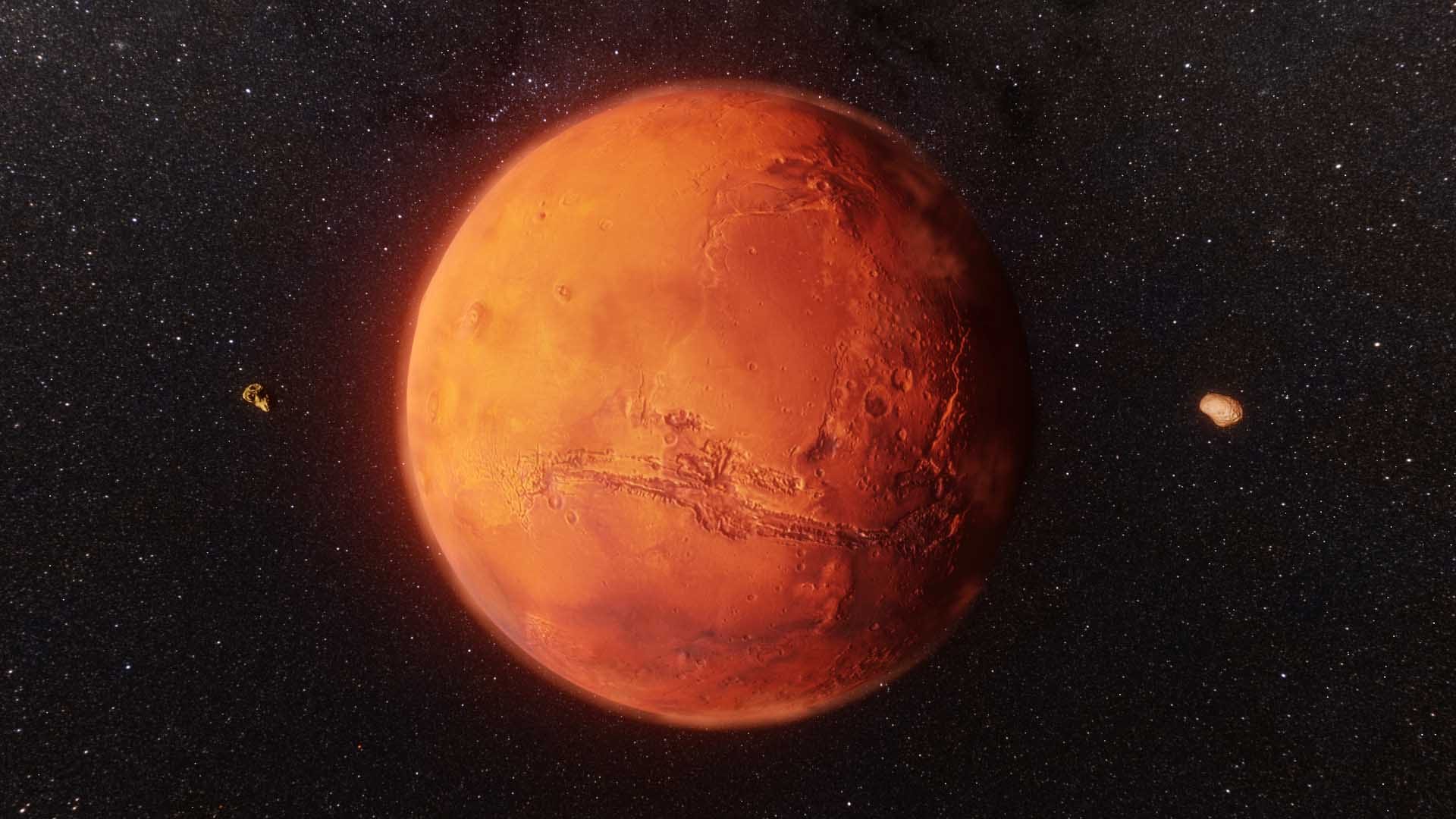 Марс
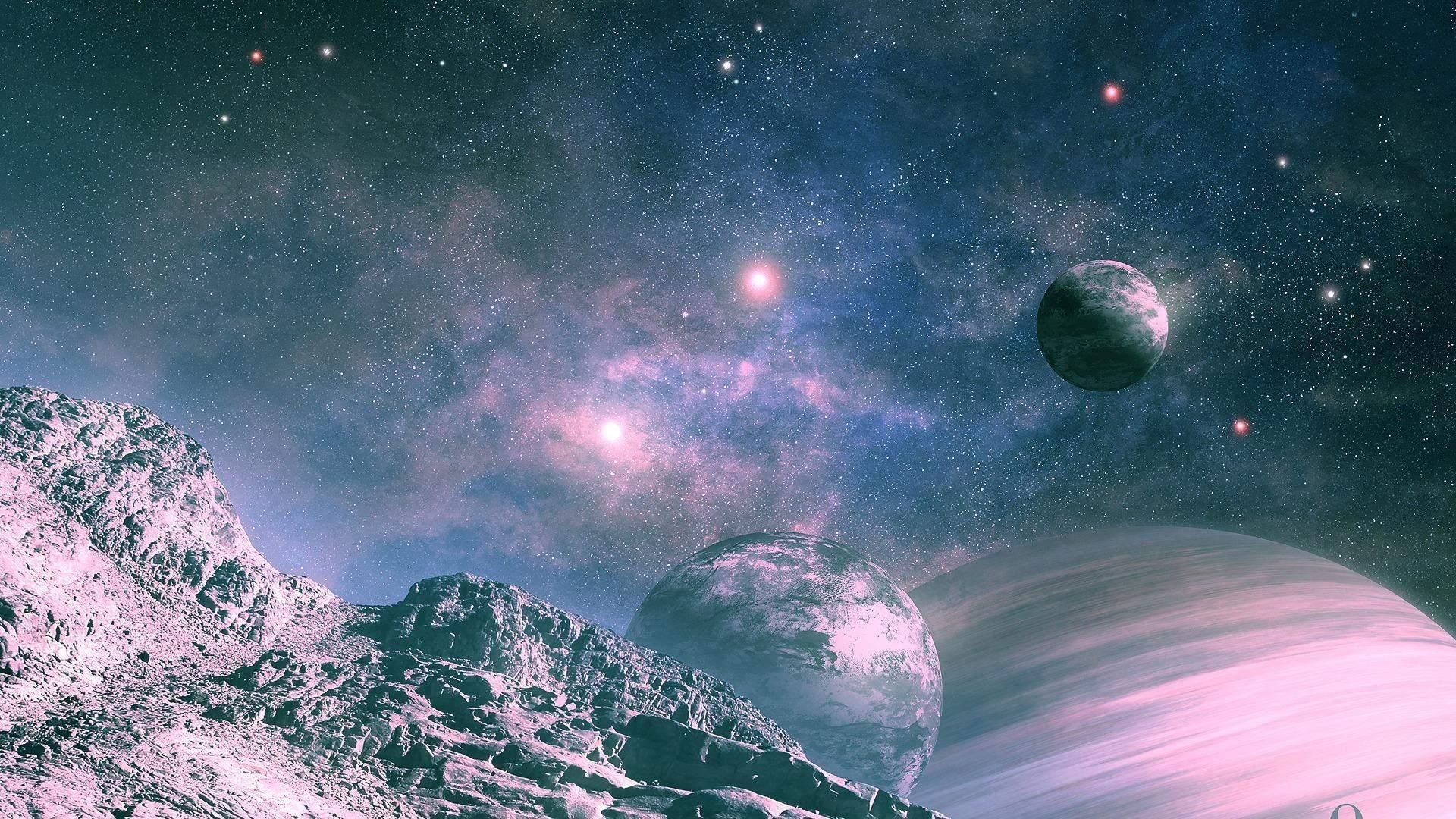